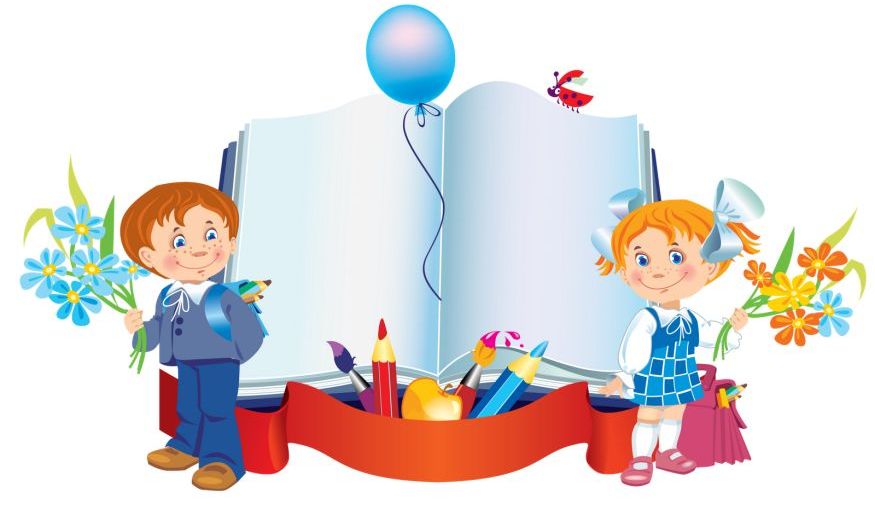 Проект
« Скоро в школу»
Воспитатели: 
Государева Р.В.
Жирнова О.Н.
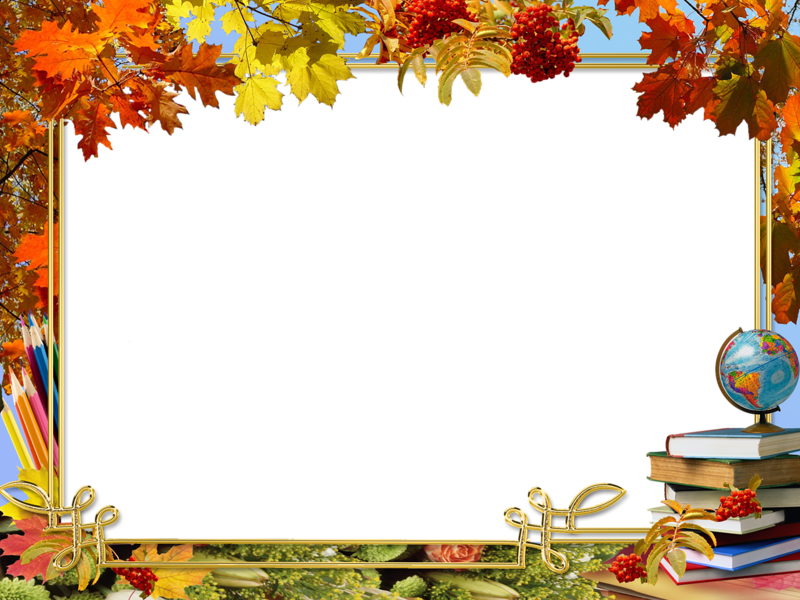 Актуальность:
«От того, как прошло детство, кто вёл ребенка за руку в детские годы,
что вошло в его разум и сердце из окружающего мира –
от этого в решающей степени зависит,
каким человеком станет сегодняшний малыш».
                                                                                                                                          В. А. Сухомлинский
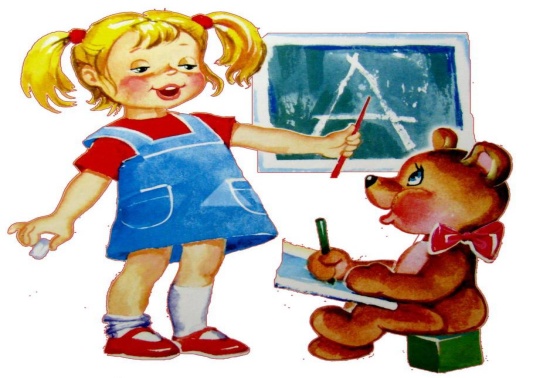 Цель проекта:
Воспитание положительного отношения у детей старшей группы к школе.
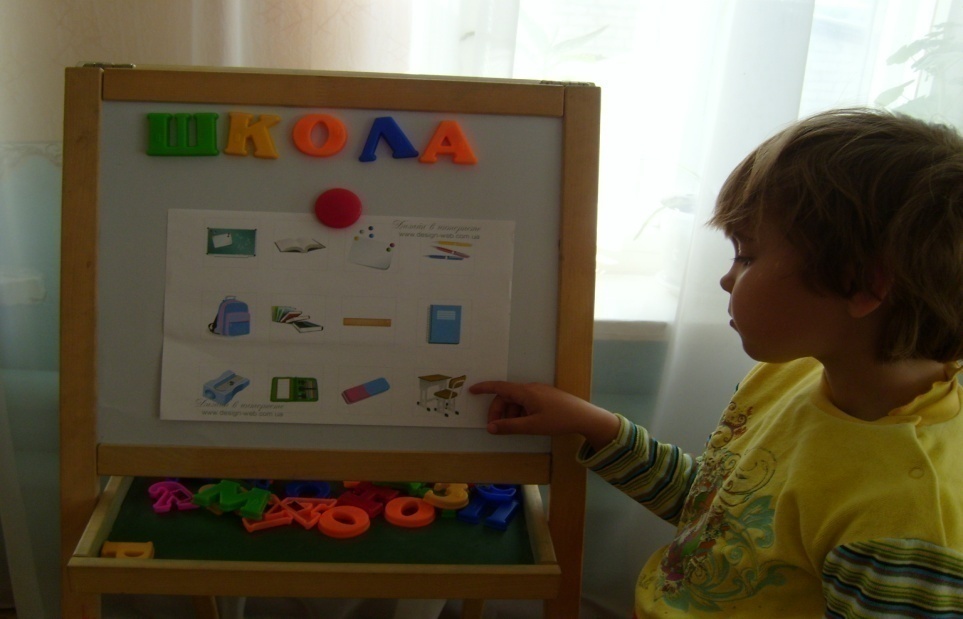 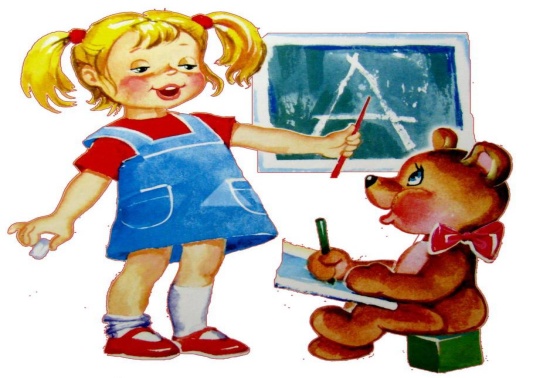 Задачи:
Включить в целостный педагогический процесс разносторонние формы деятельности с детьми по формированию мотивационной готовности к школе.
Осуществлять связи ДОУ со школой в вопросах преемственности.
Повышать уровень профессиональной компетентности родителей по вопросу подготовки детей к школе в процессе совместной деятельности.
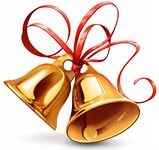 Паспорт проекта
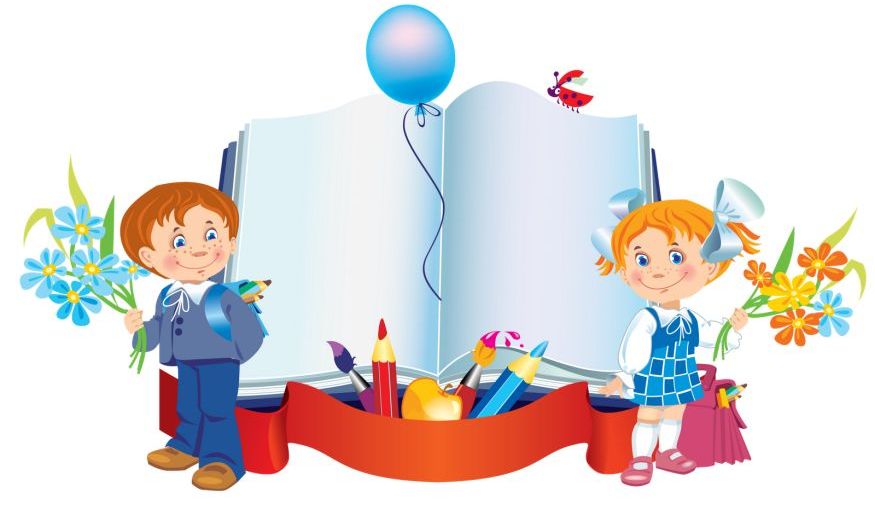 Вид проекта: информационный, практико-ориентированный.
Продолжительность проекта:    долгосрочный  (2013-2015 уч. г.г.)
Участники проекта: дети старшей группы . воспитатели группы, родители.
Этапы реализации проекта
подготовительный
основной
Деятельность педагога
Деятельность родителей
Деятельность педагога
Деятельность родителей
Деятельность детей
итоговый
Деятельность педагога
Деятельность родителей
Деятельность детей
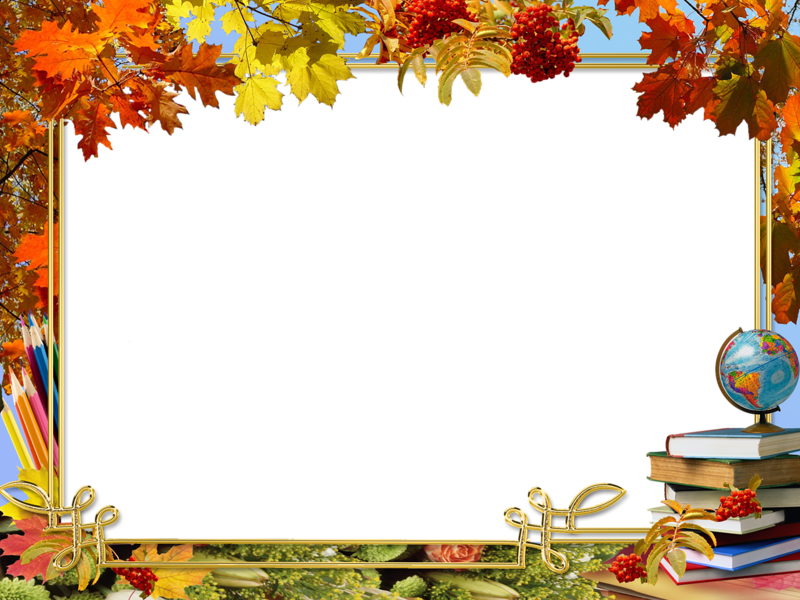 Формы и методы работы с детьми
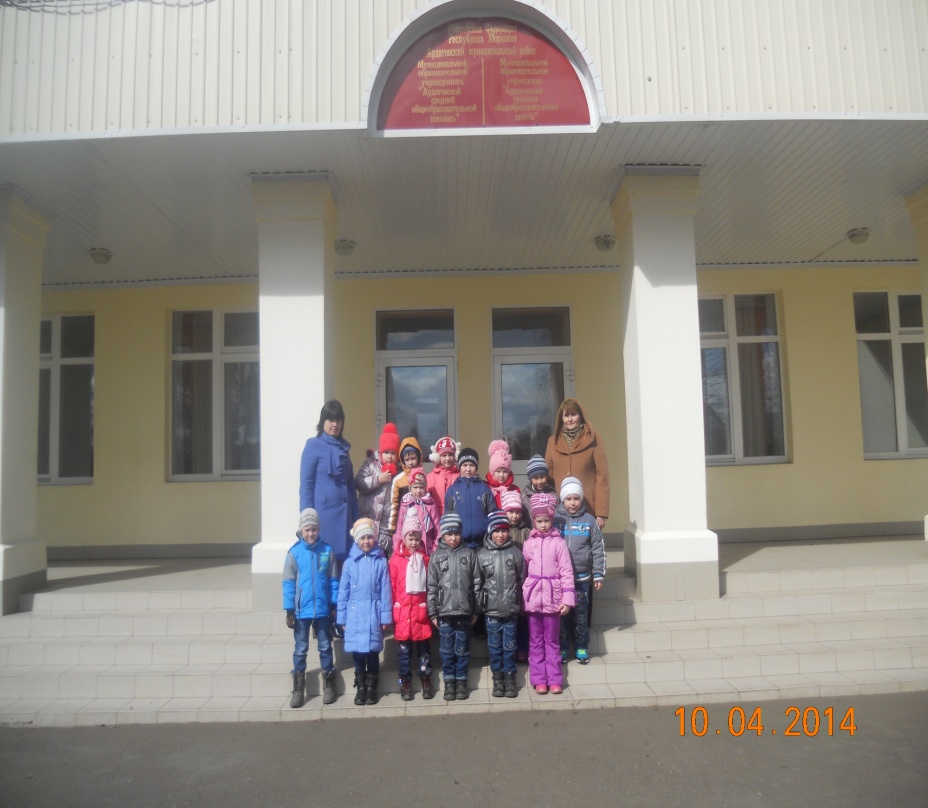 Встреча с учительницей
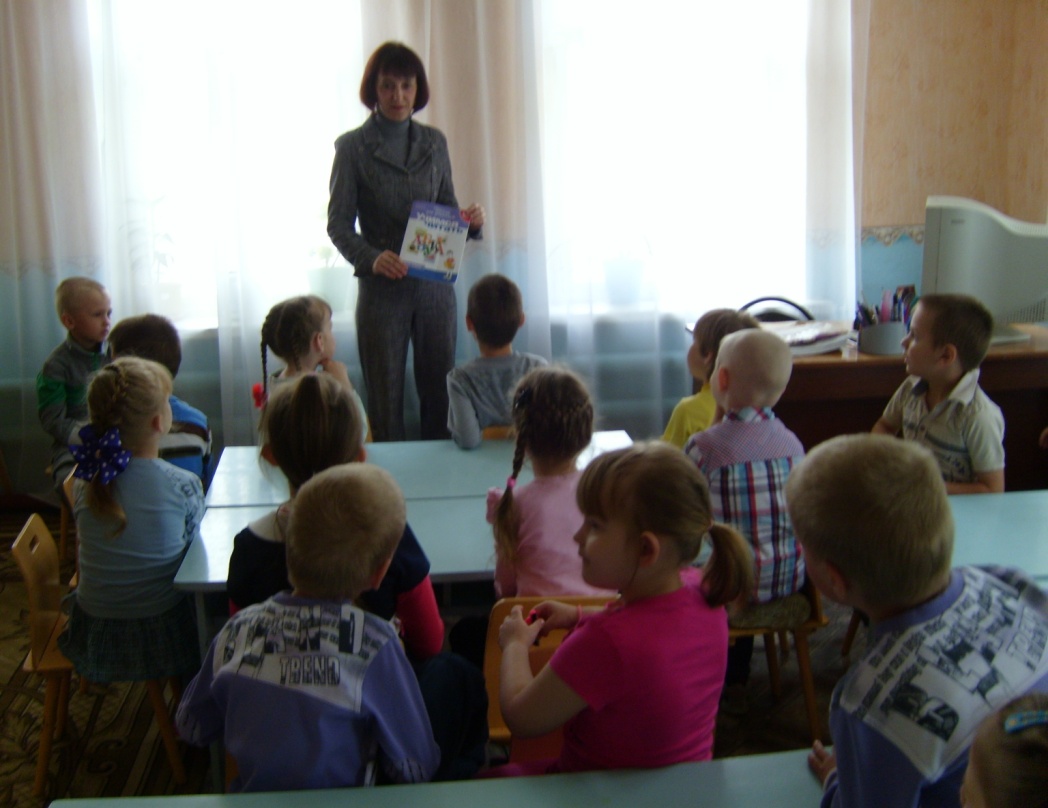 Экскурсии в школу
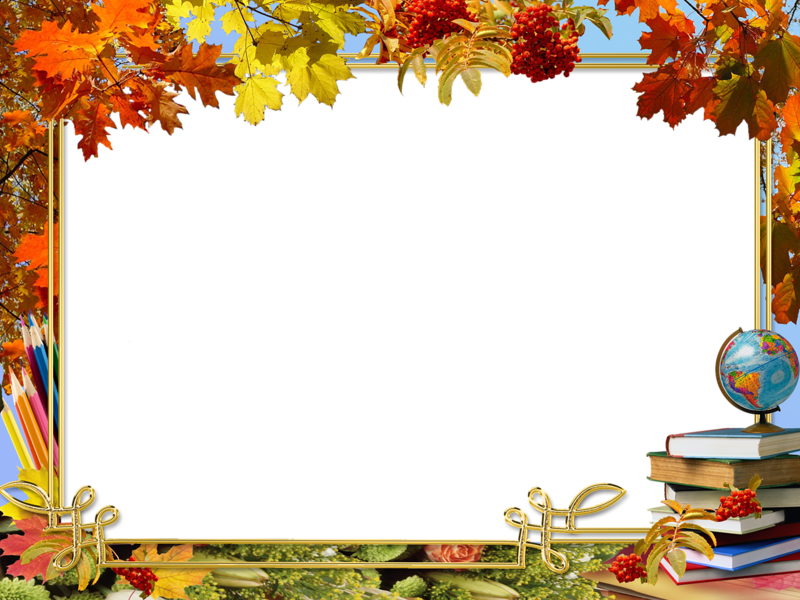 Дидактические игры
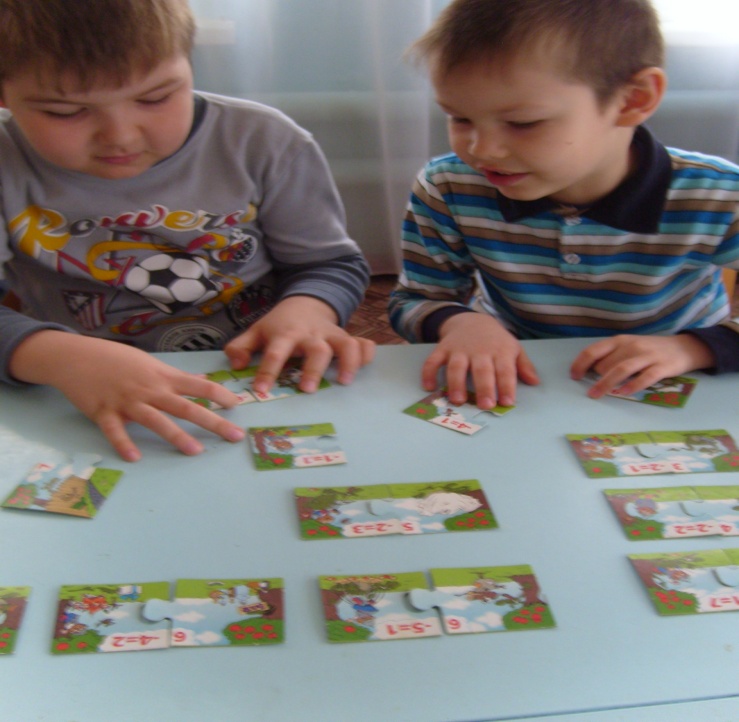 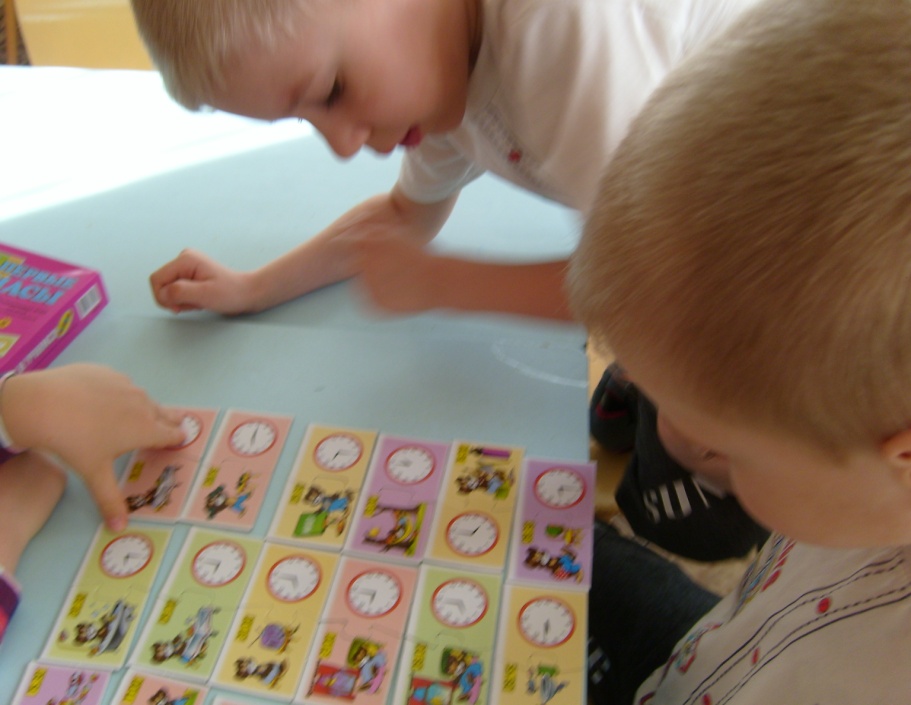 «Узнай время»
«Реши примеры»
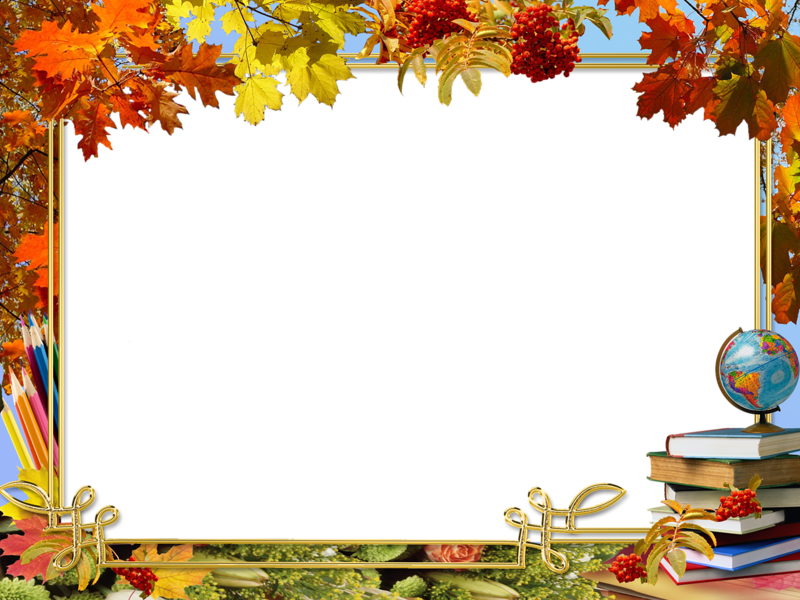 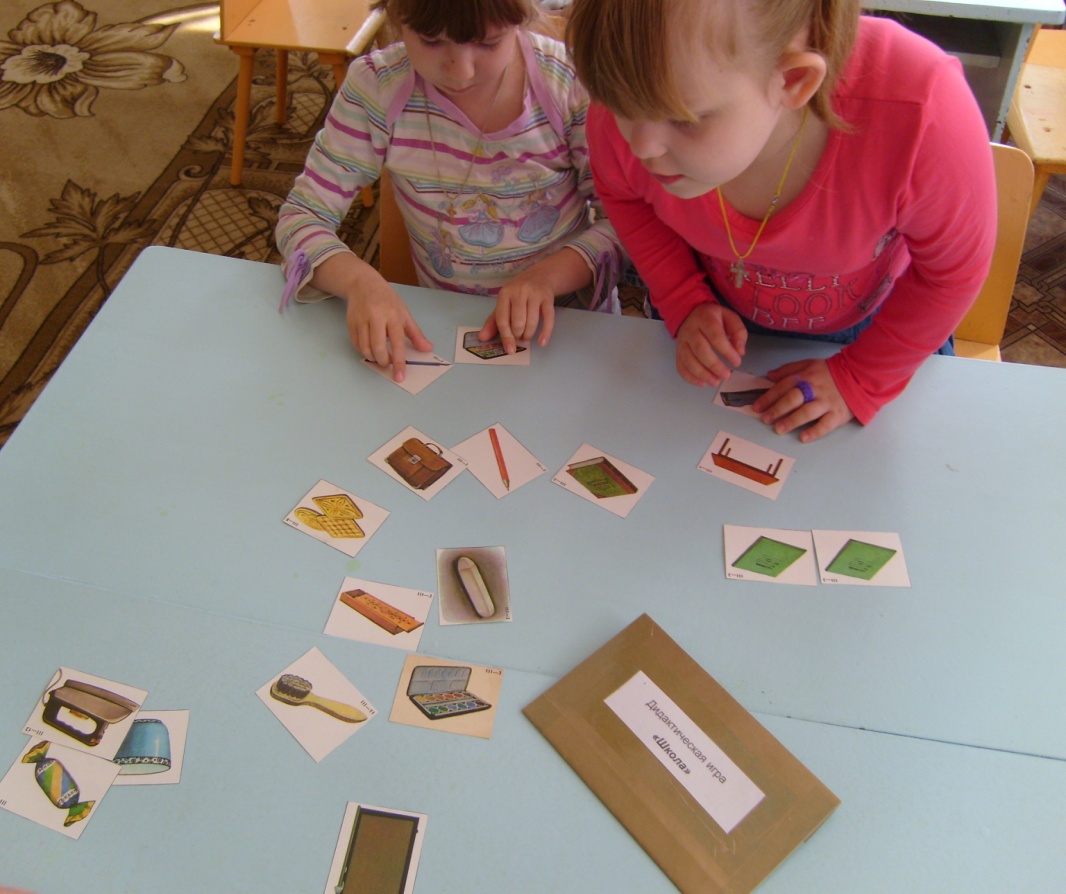 «Собери портфель»
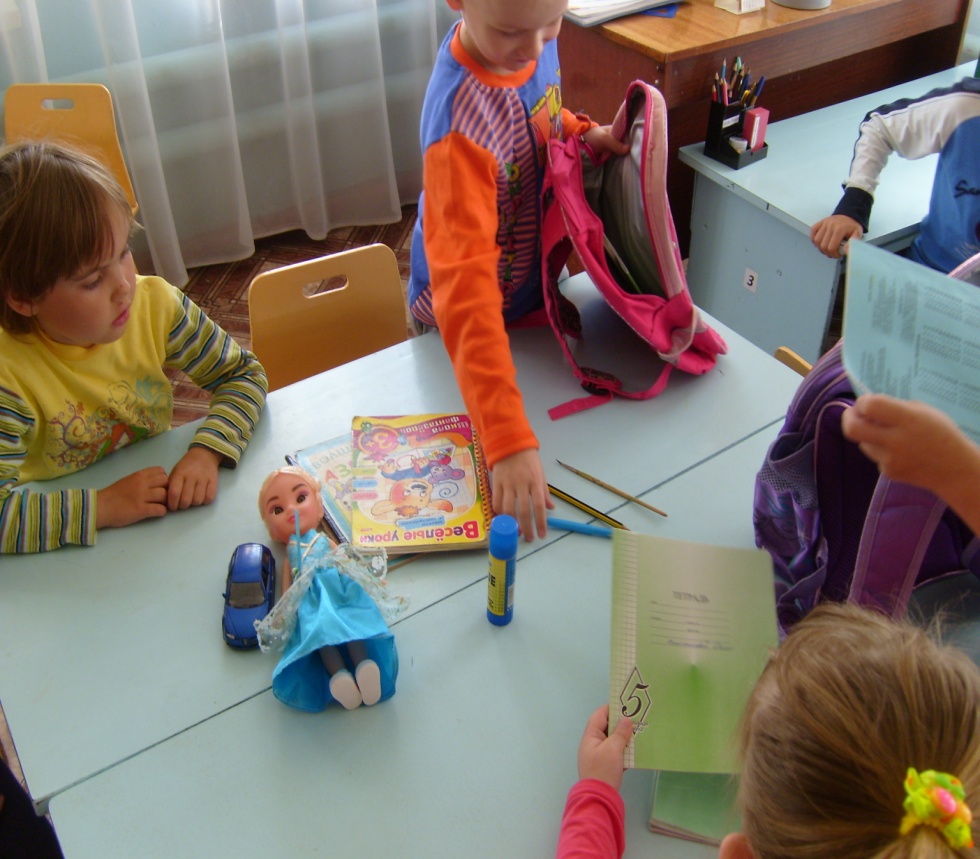 «Школа»
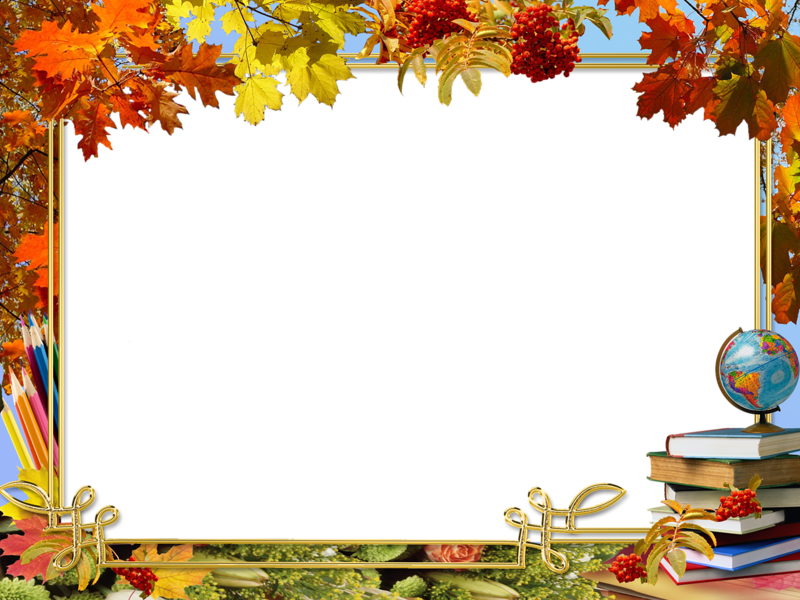 «Мы играем»
«Веселая шнуровка»
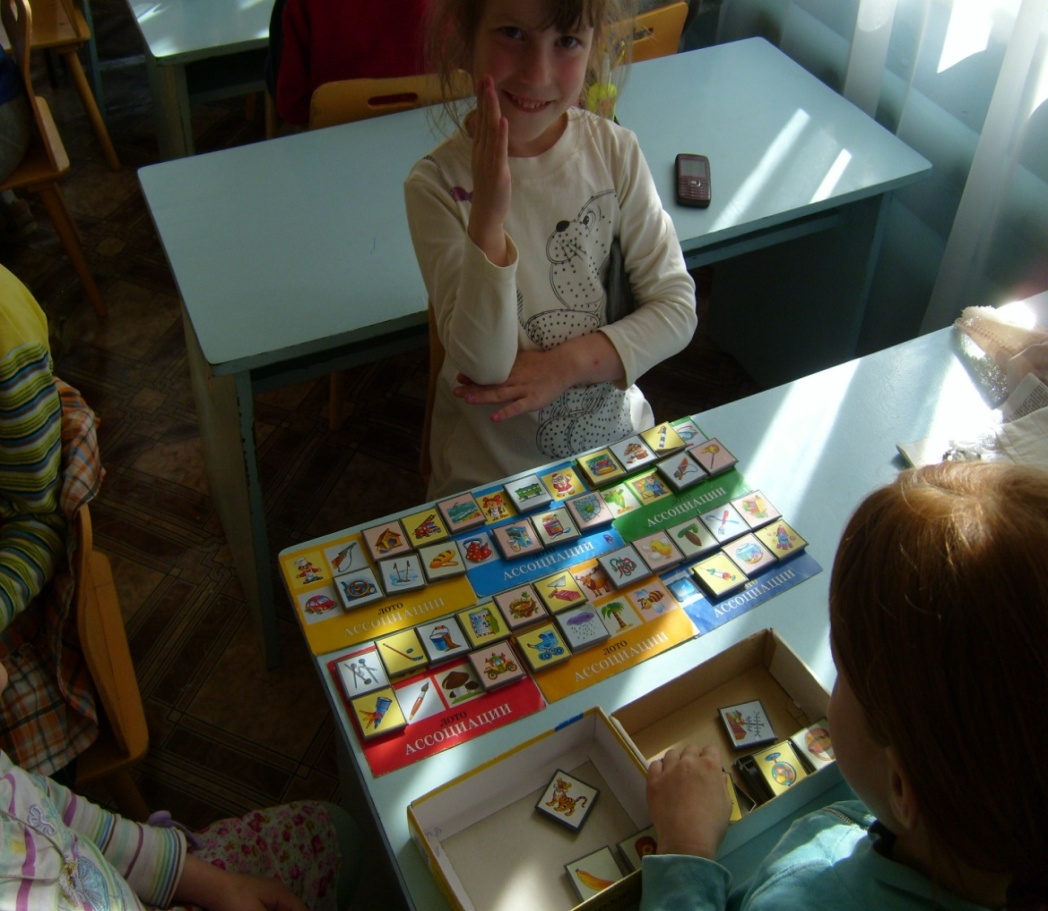 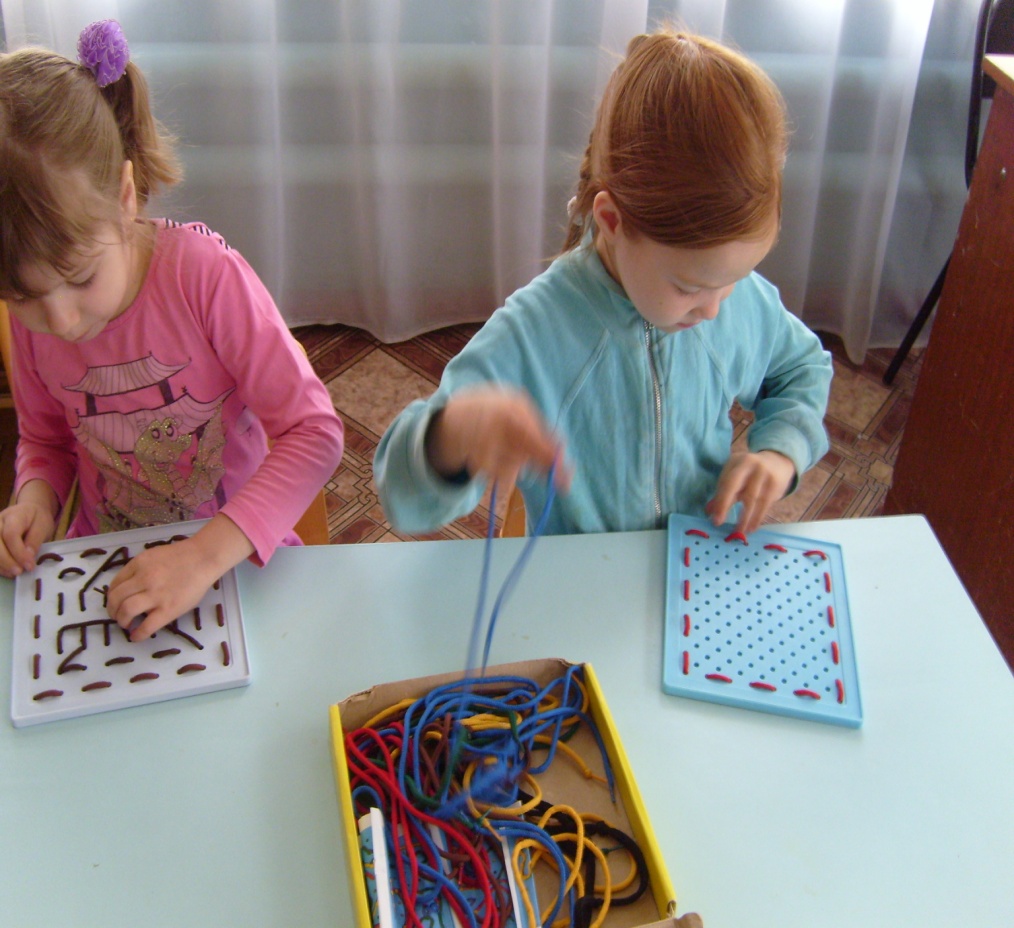 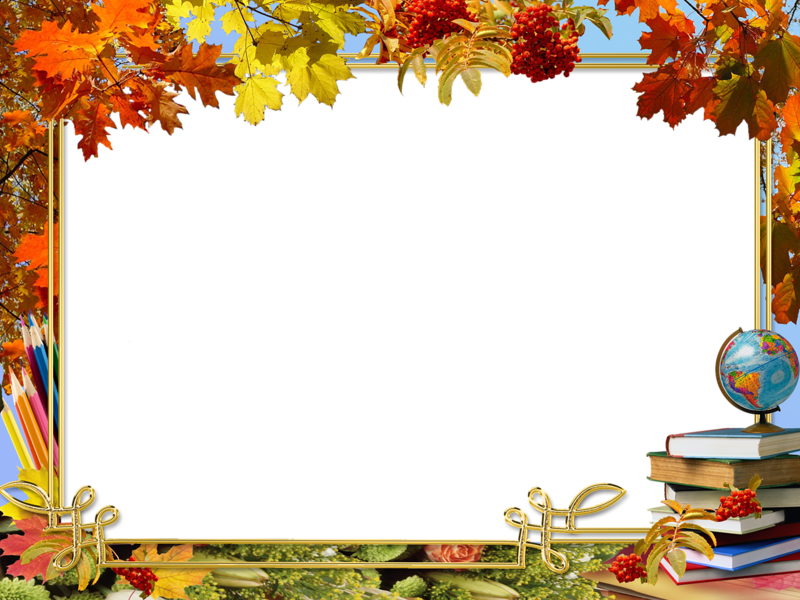 Сюжетно- ролевые игры
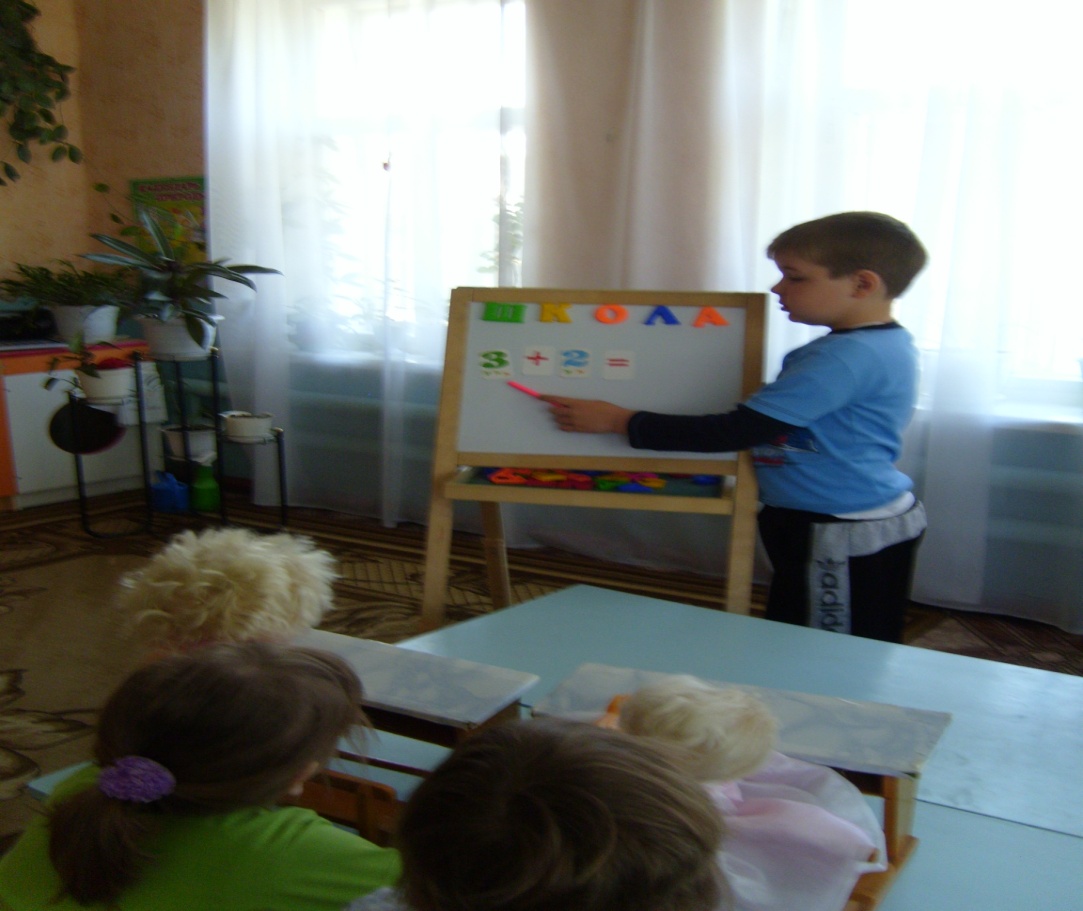 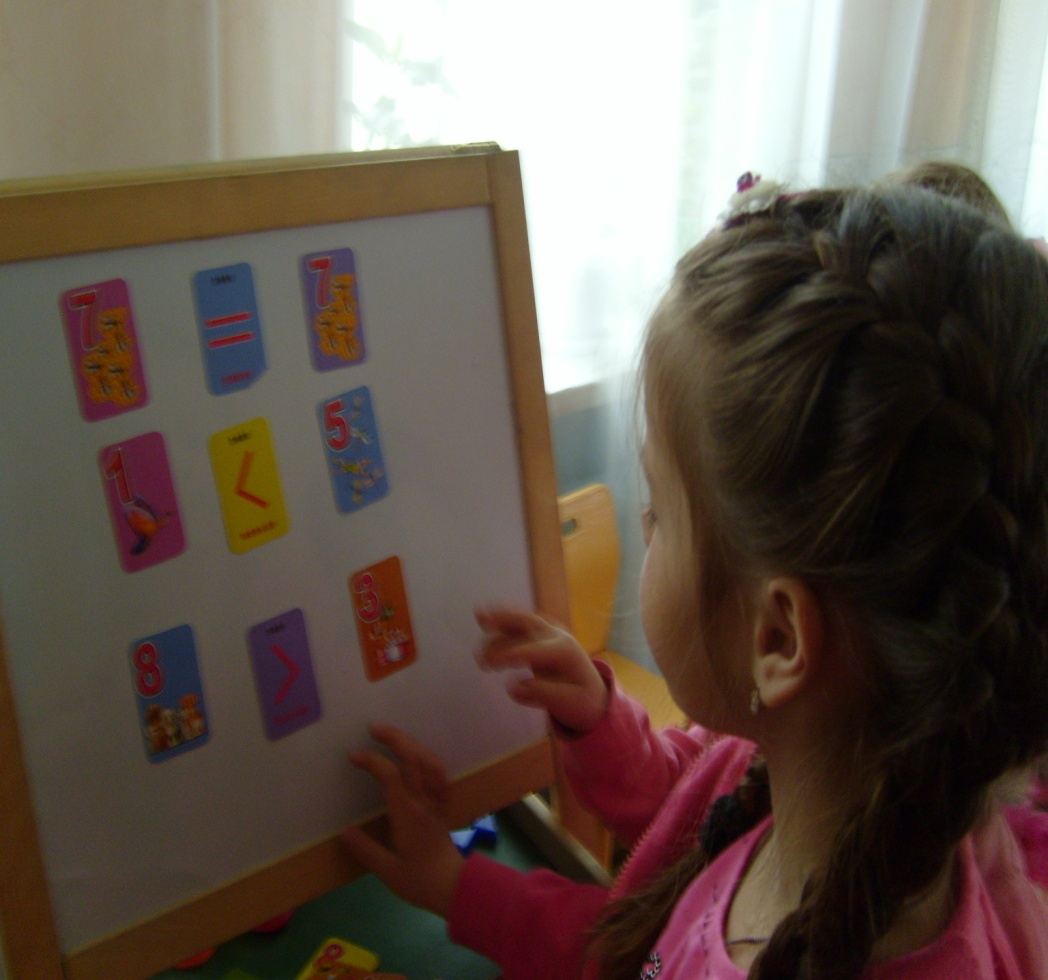 «Школа»
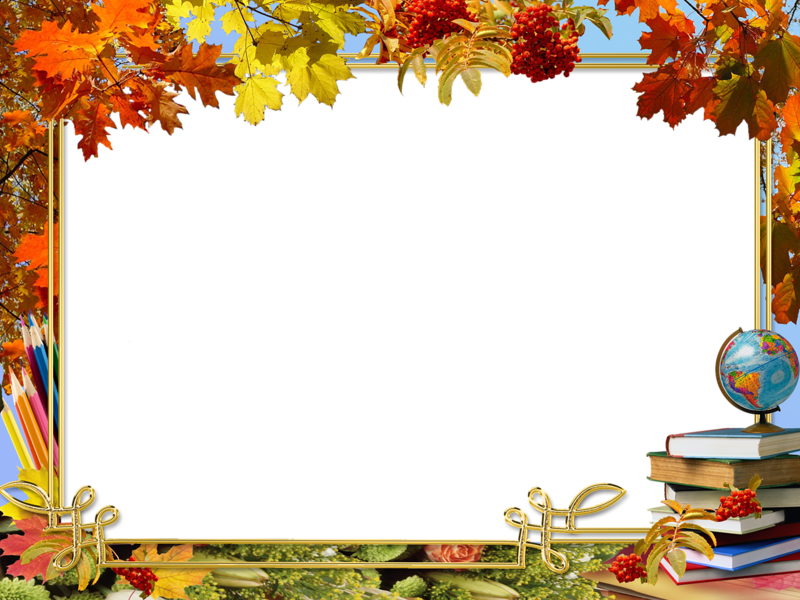 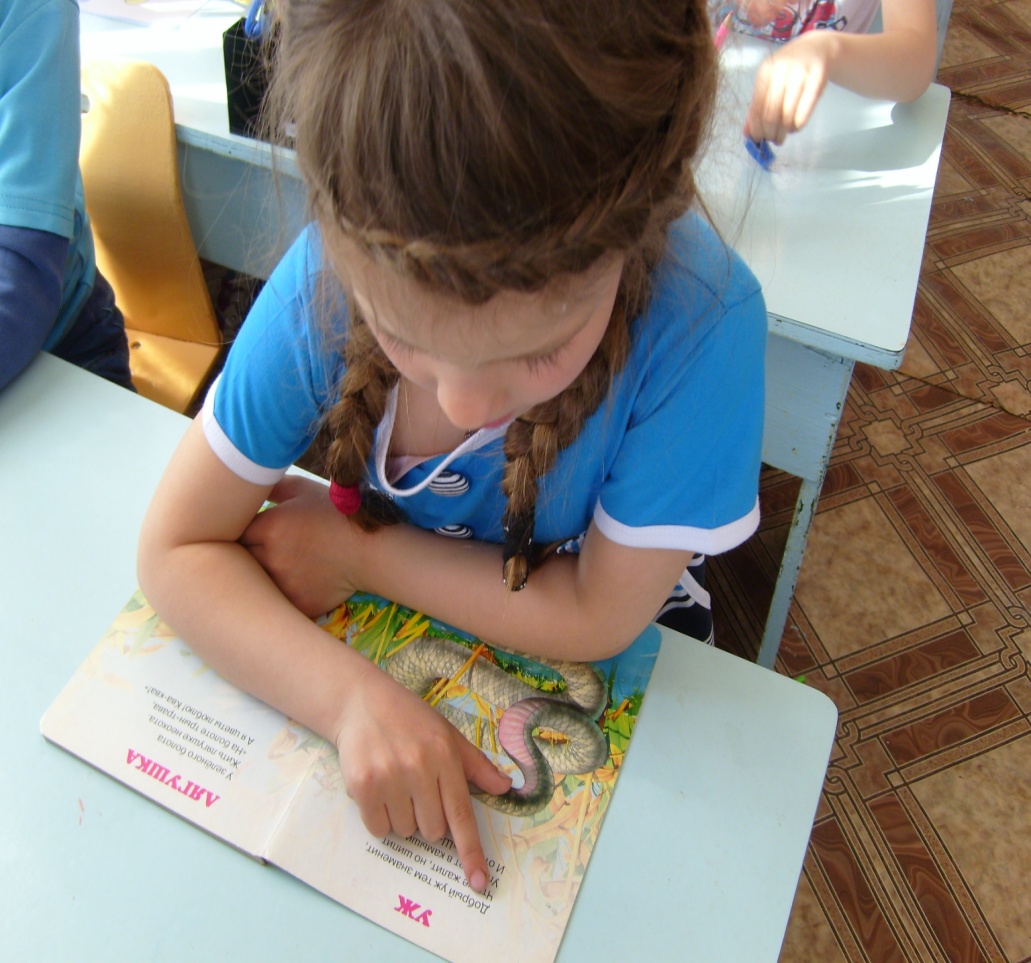 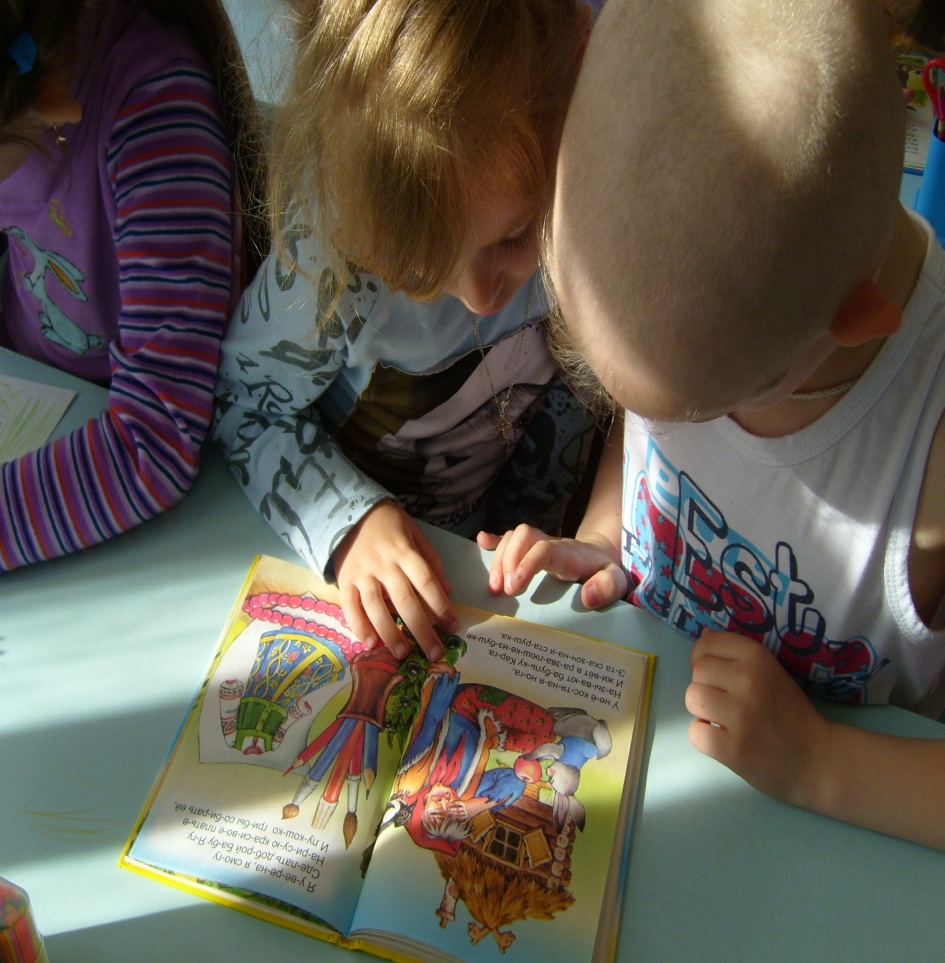 «Мы читаем»
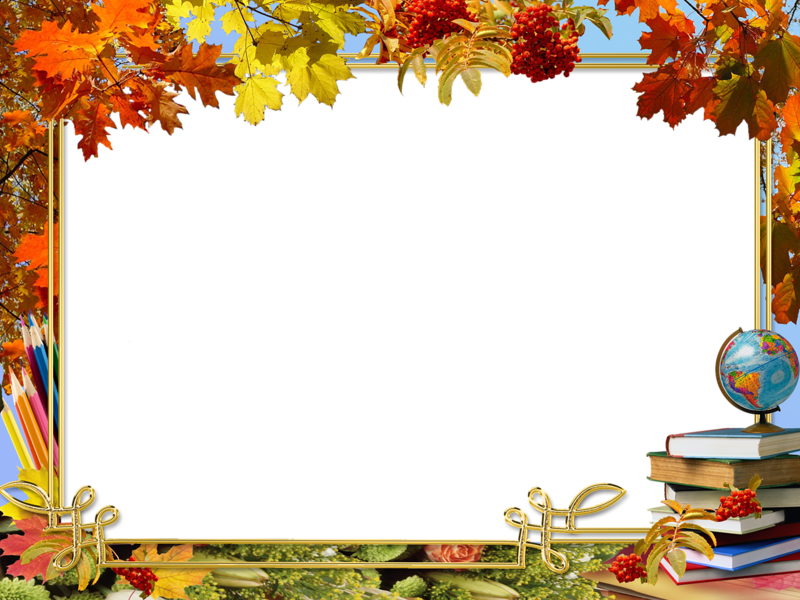 Учимся и развиваем речь
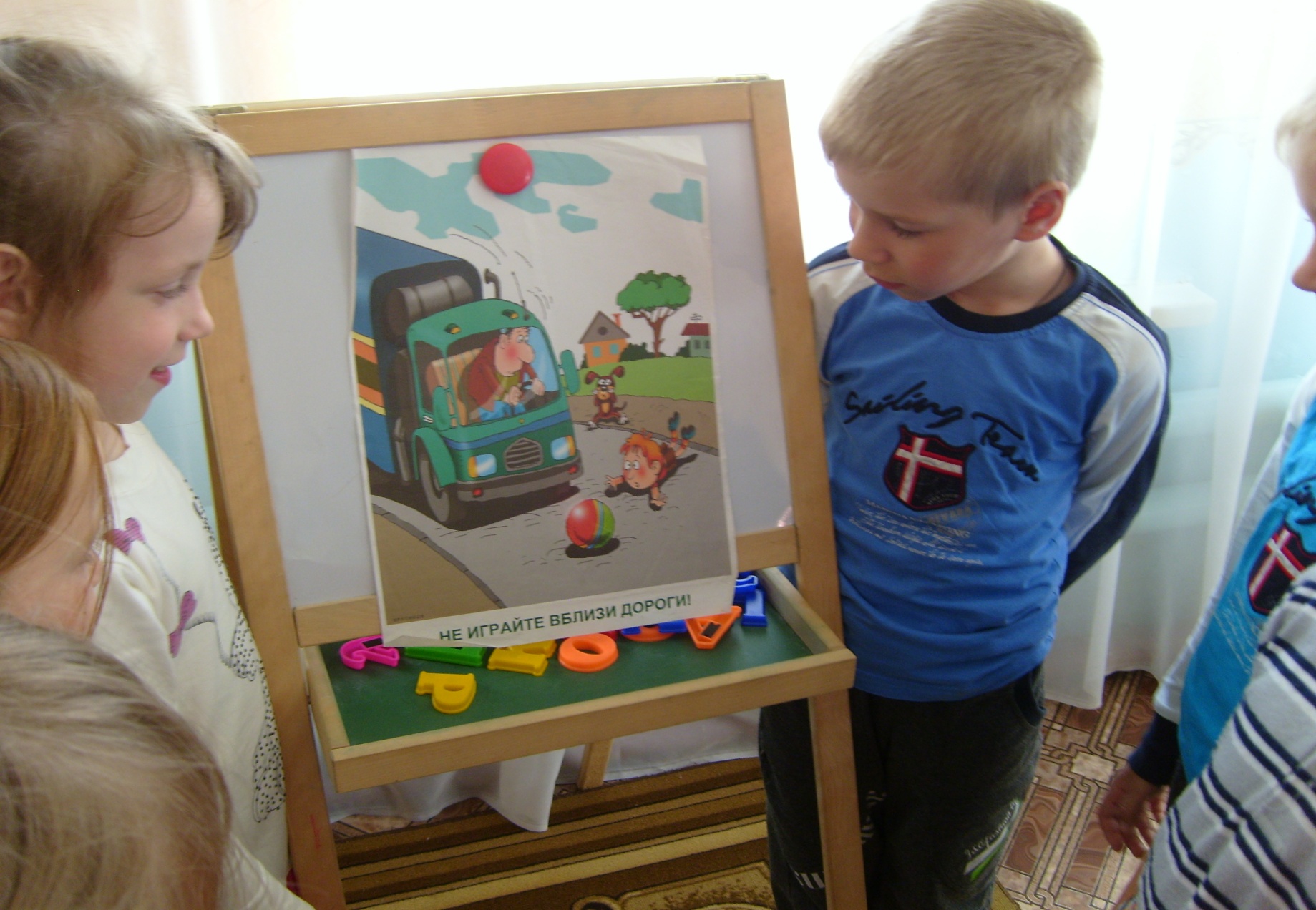 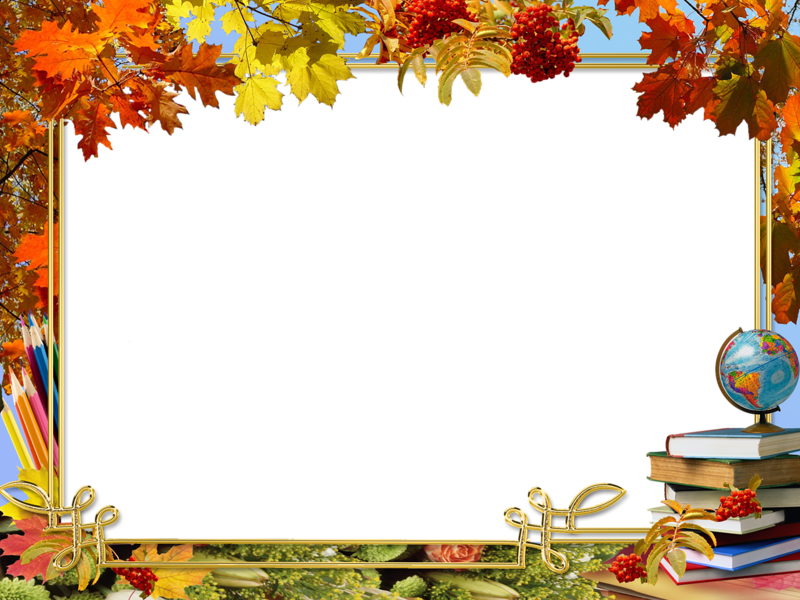 Формы и методы работы с детьми
Занятия(НОД)
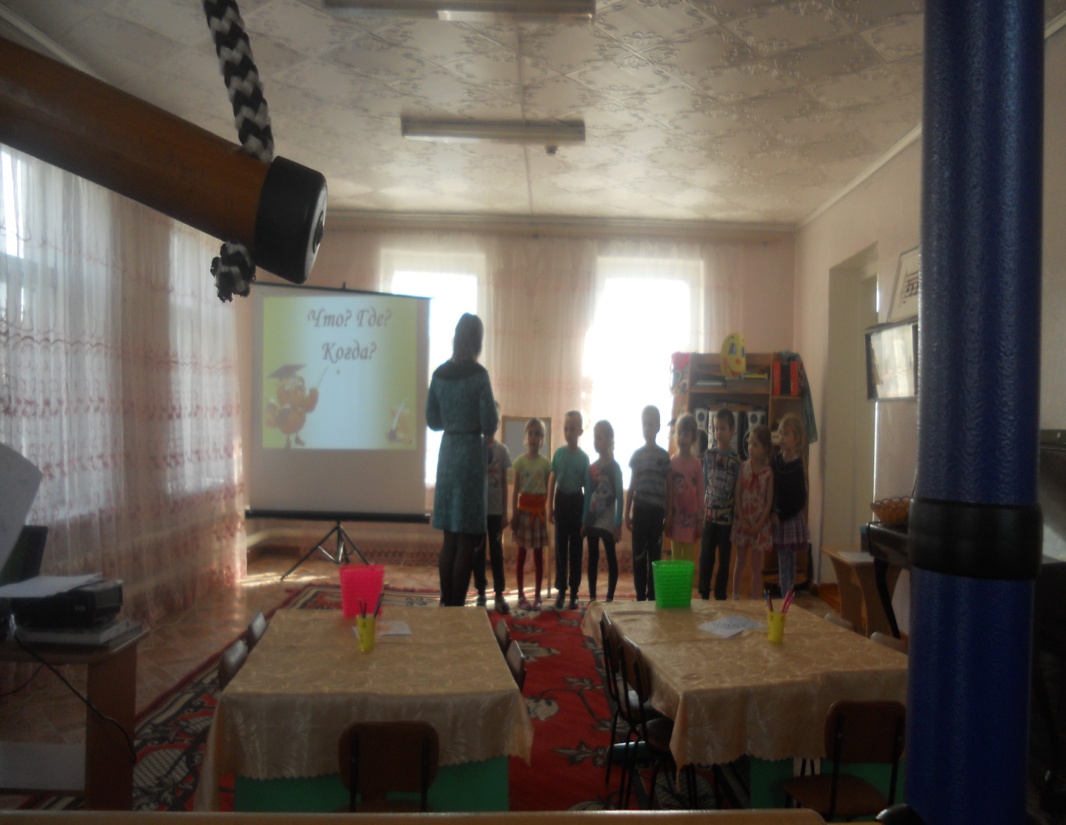 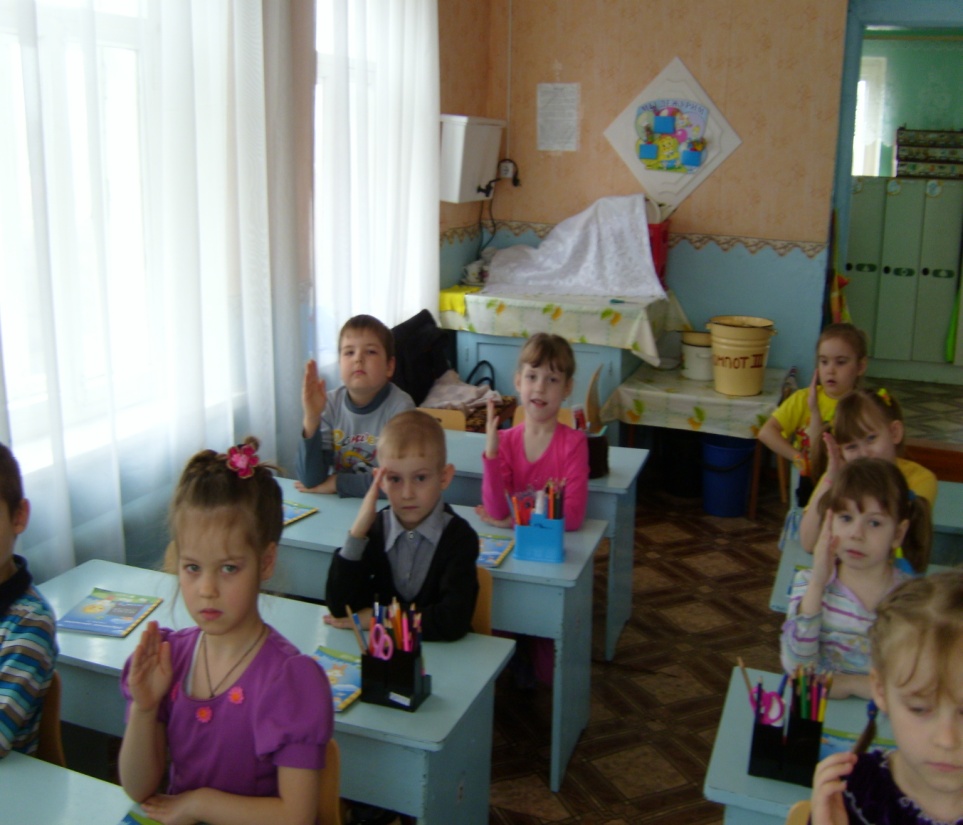 Экскурсия в школу
«Что? Где? Когда»
Мы ученики
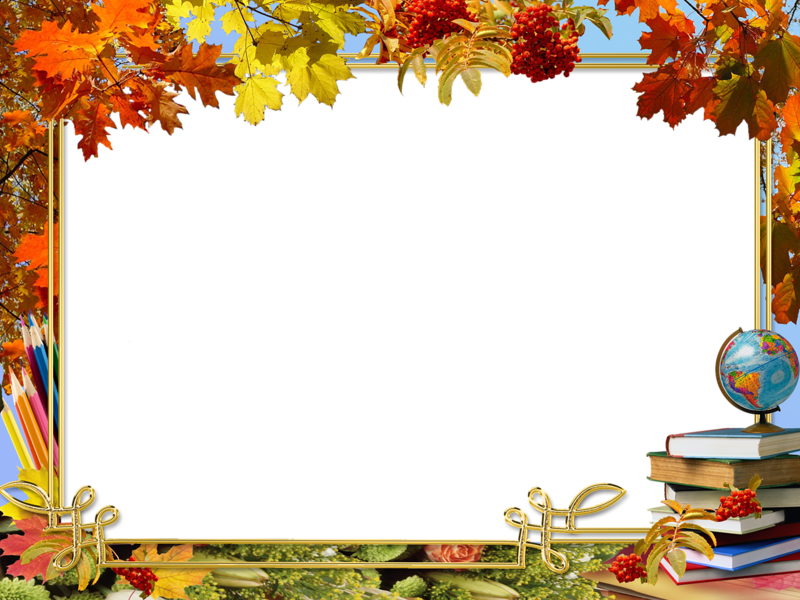 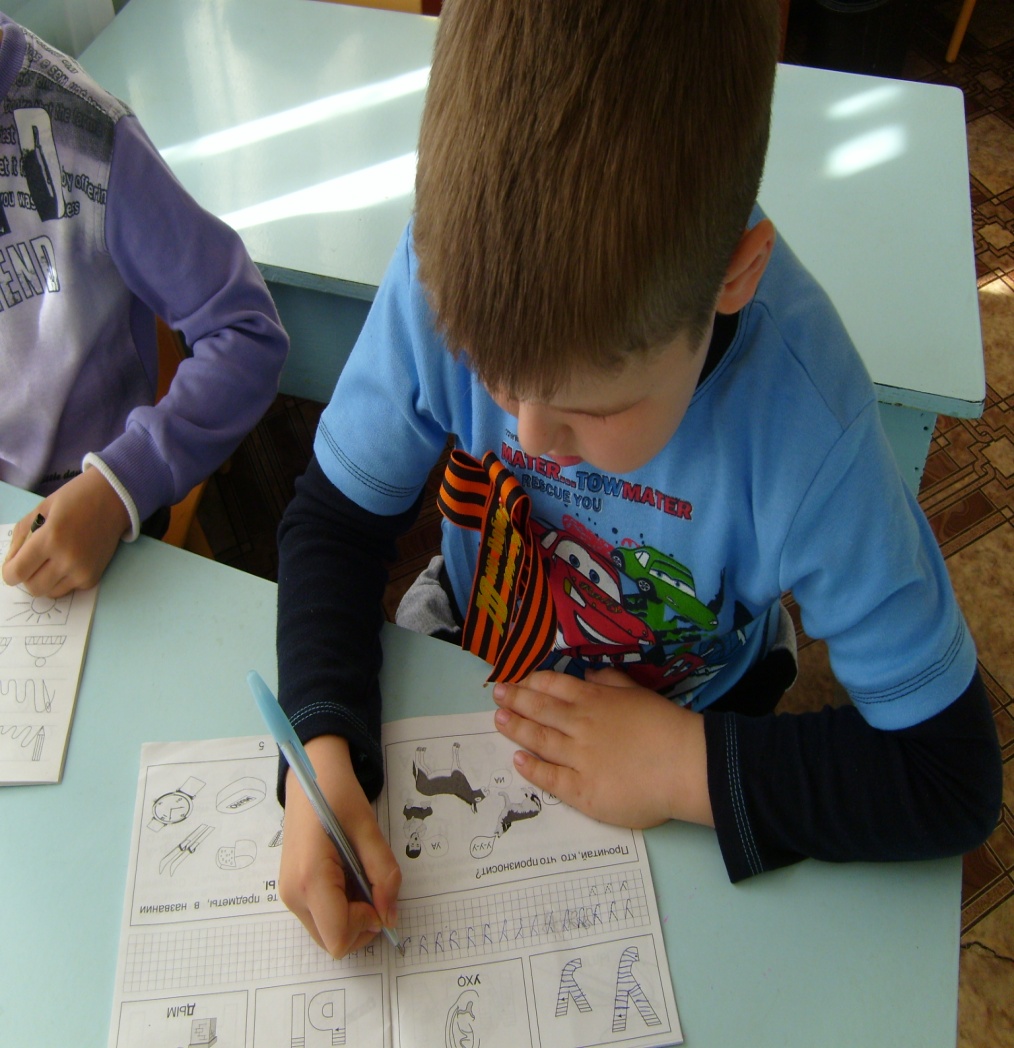 «Веселый счет»
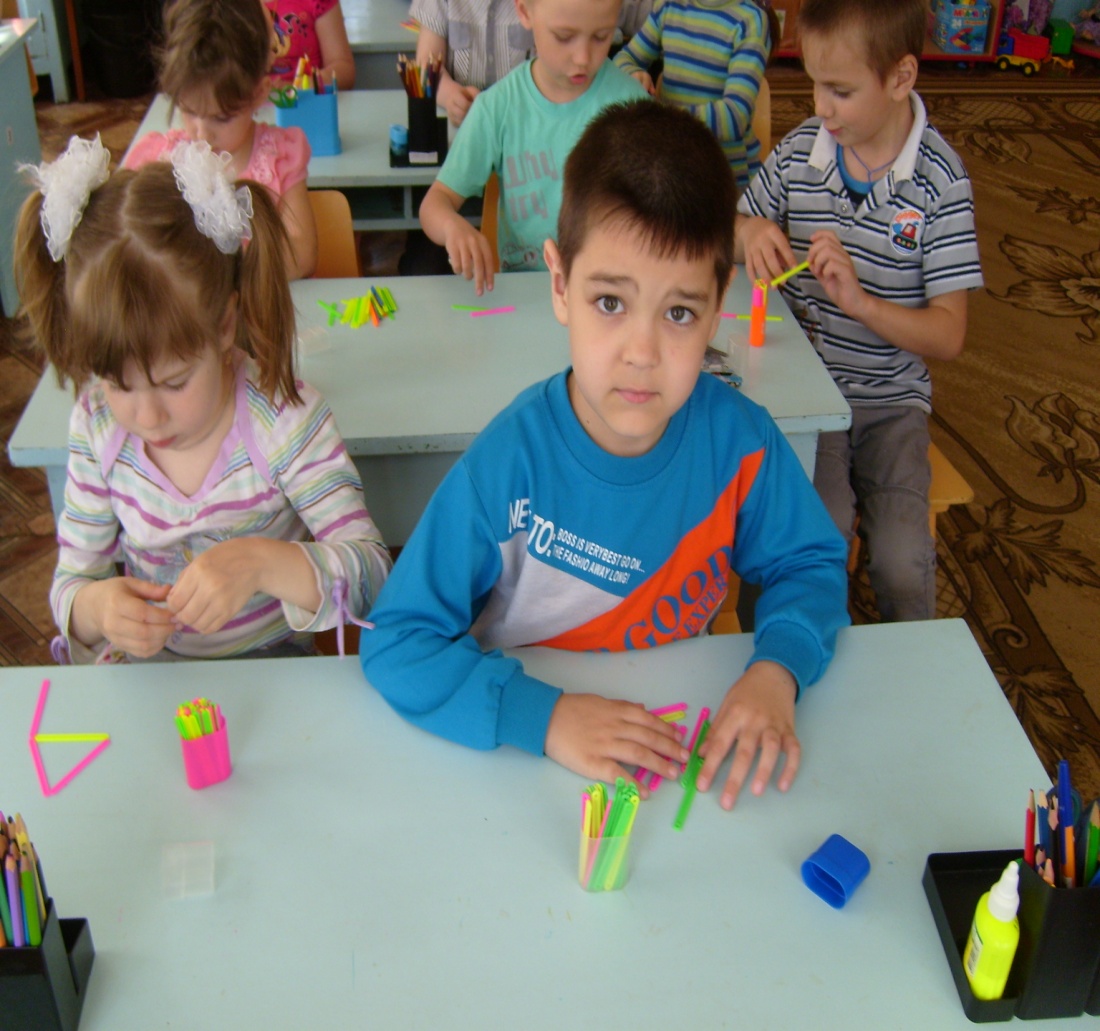 «Пишем буквы»
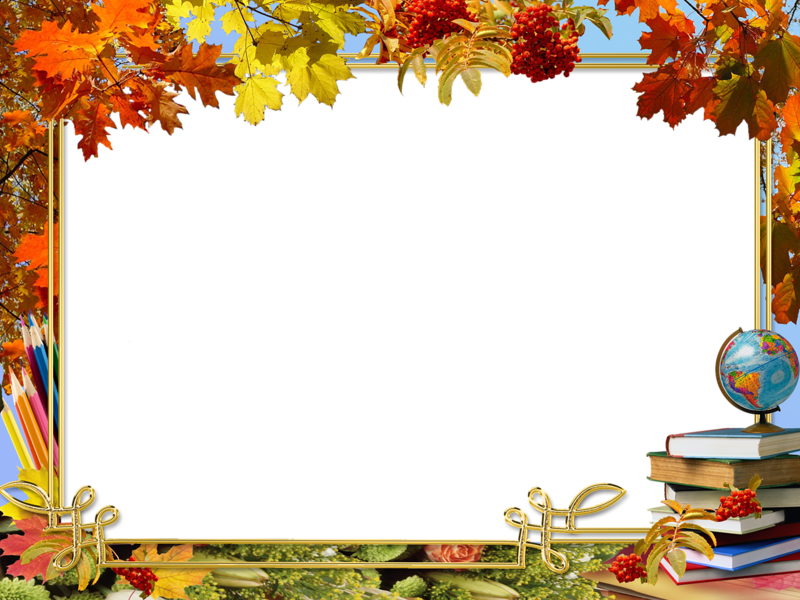 Роль родителей в реализации проекта
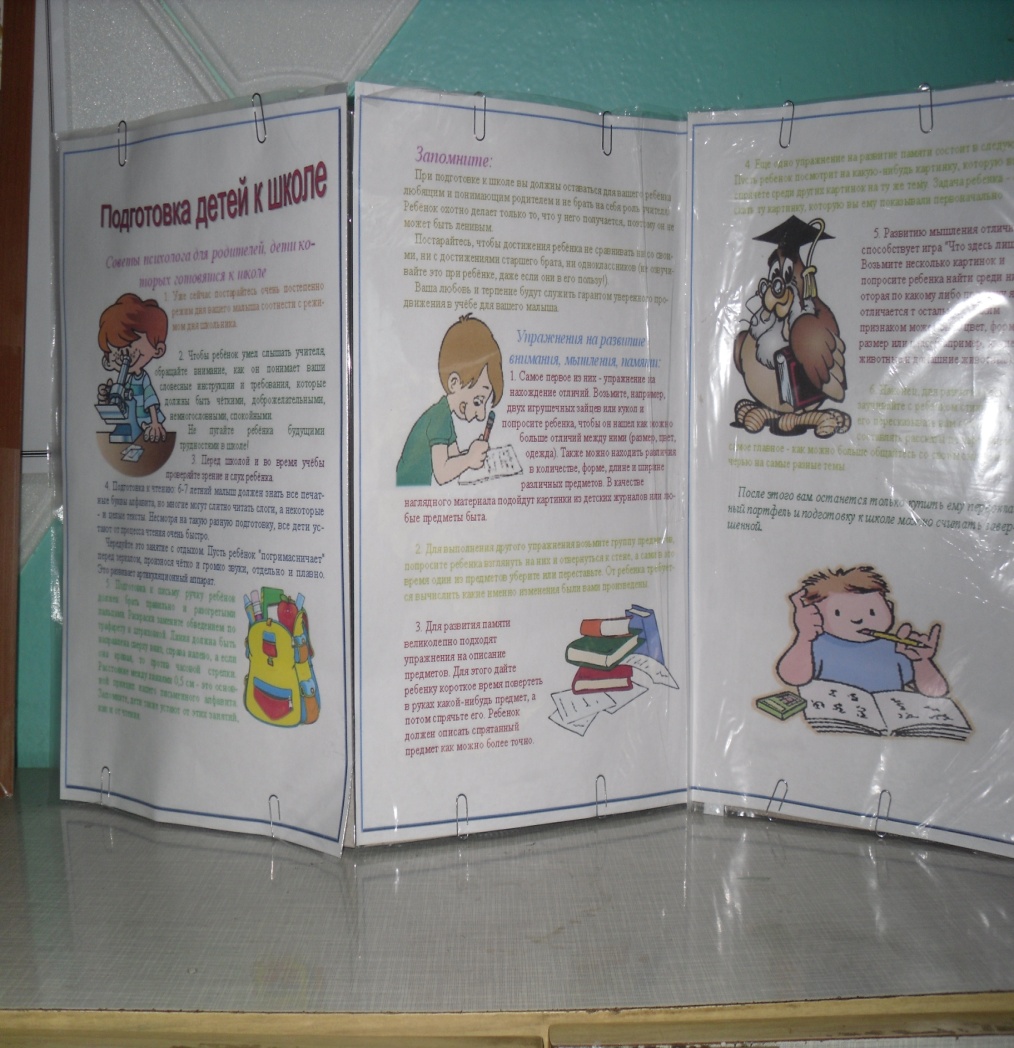 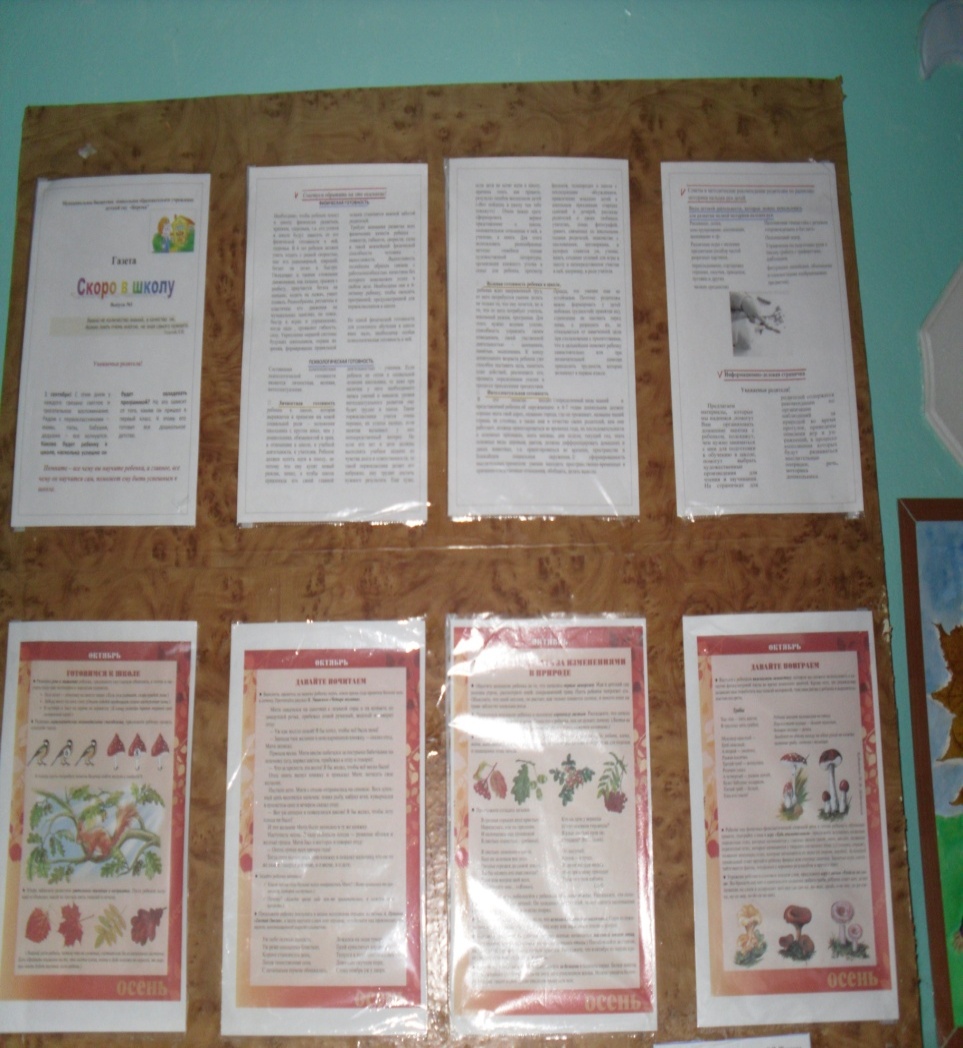 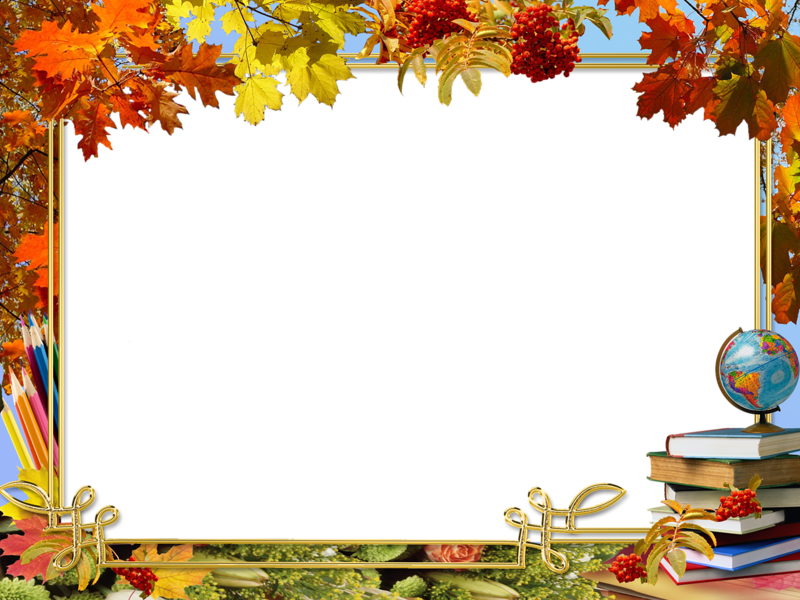 Диагностика высокого и среднего уровней сформированности у старших дошкольников                                       готовности к обучению в школе.
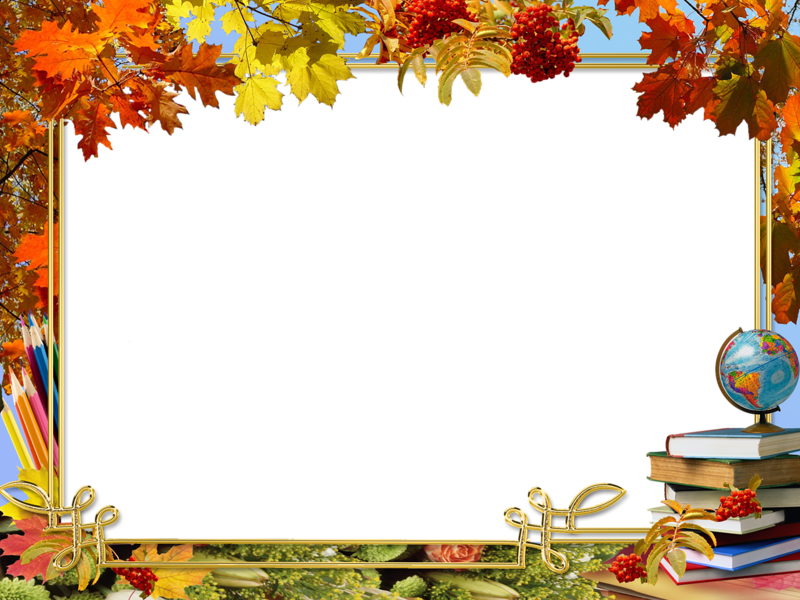 «Рисуем школу»
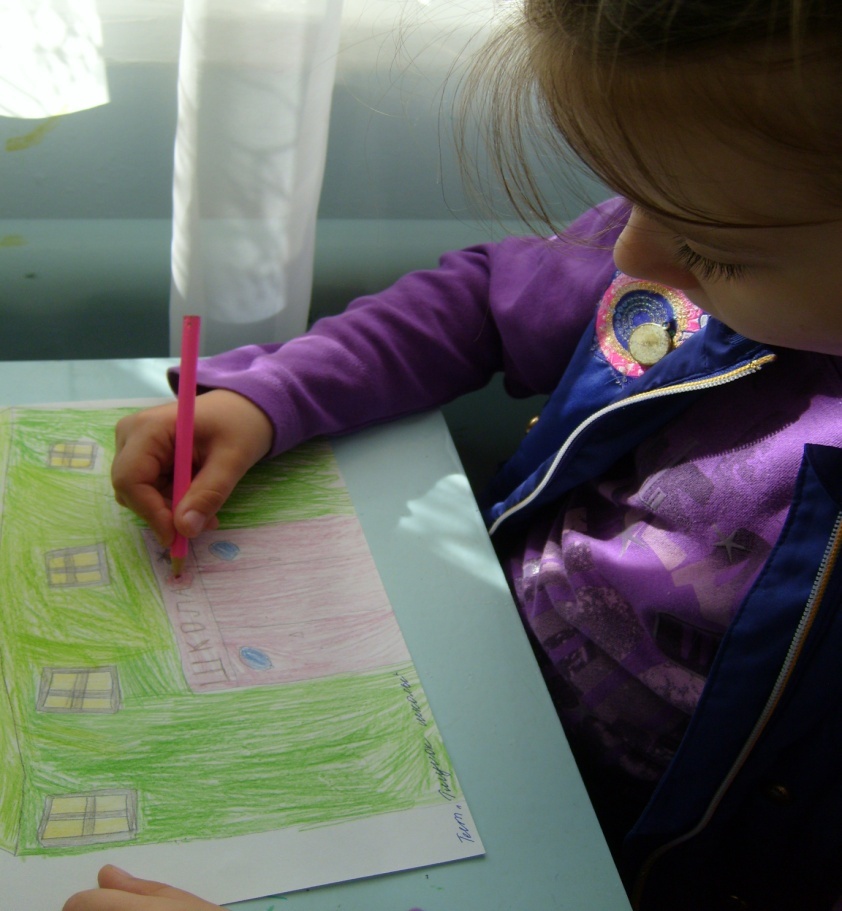 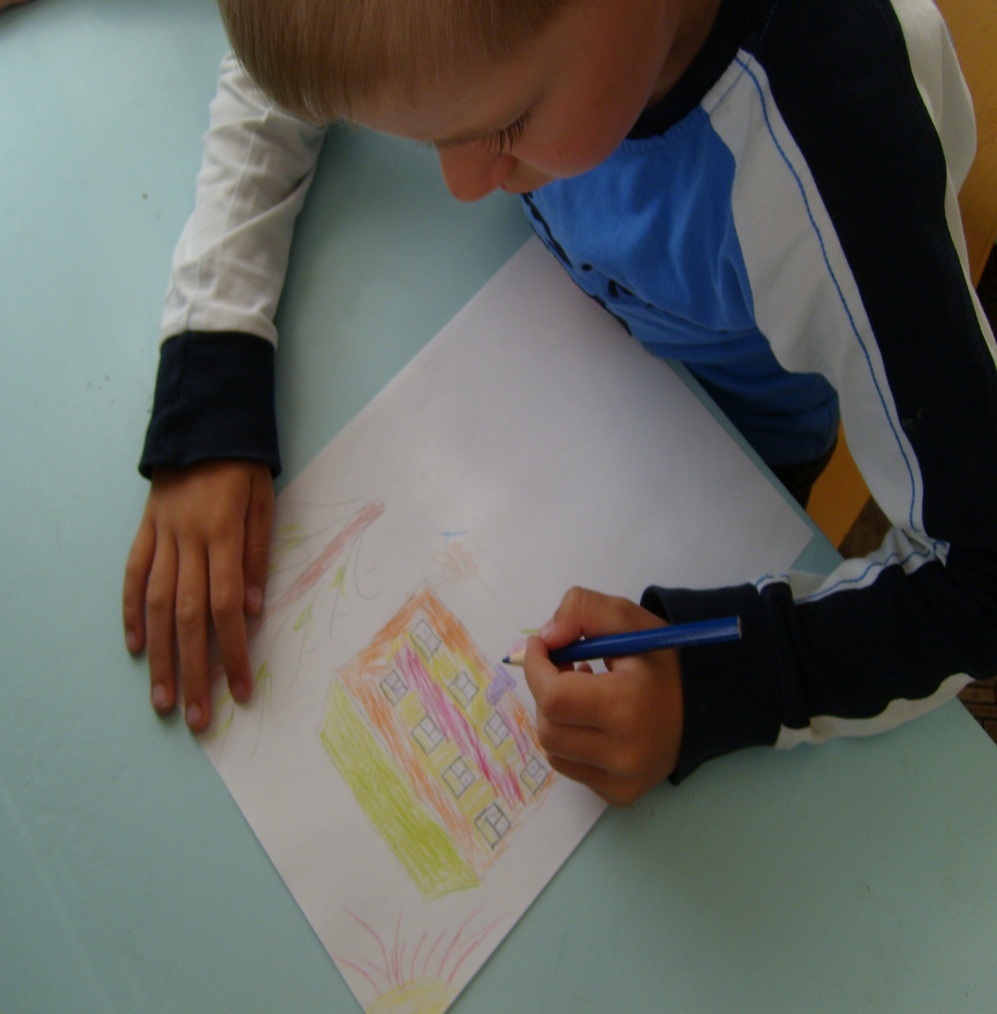 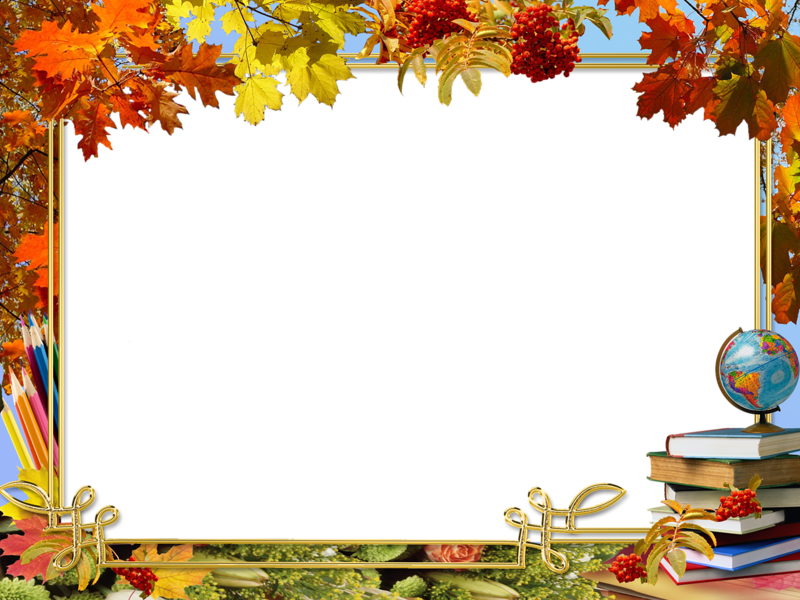 Спасибо за внимание!
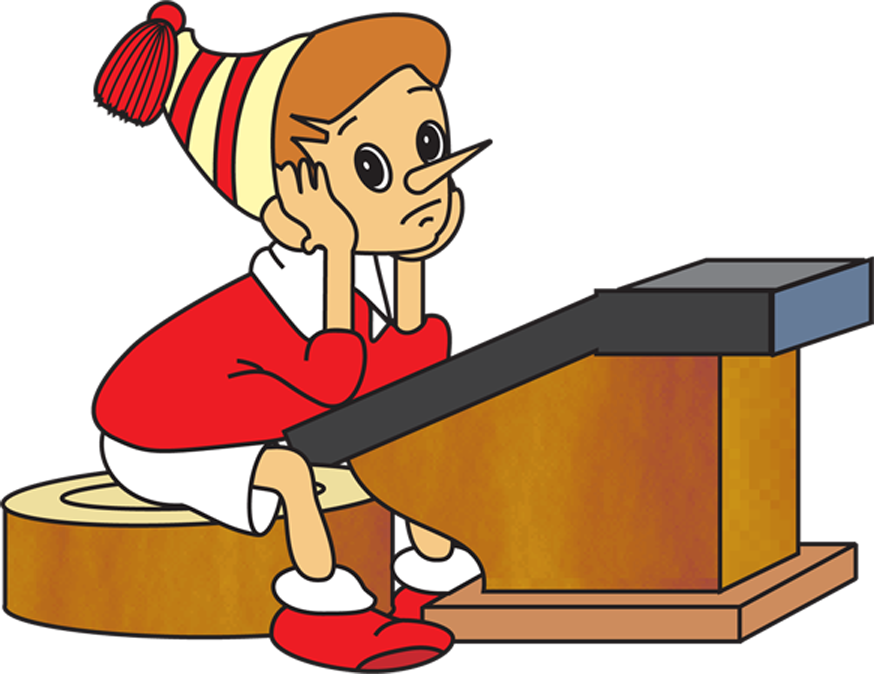